HOW MUCH DARK MATTER* IS IN A PINT OF
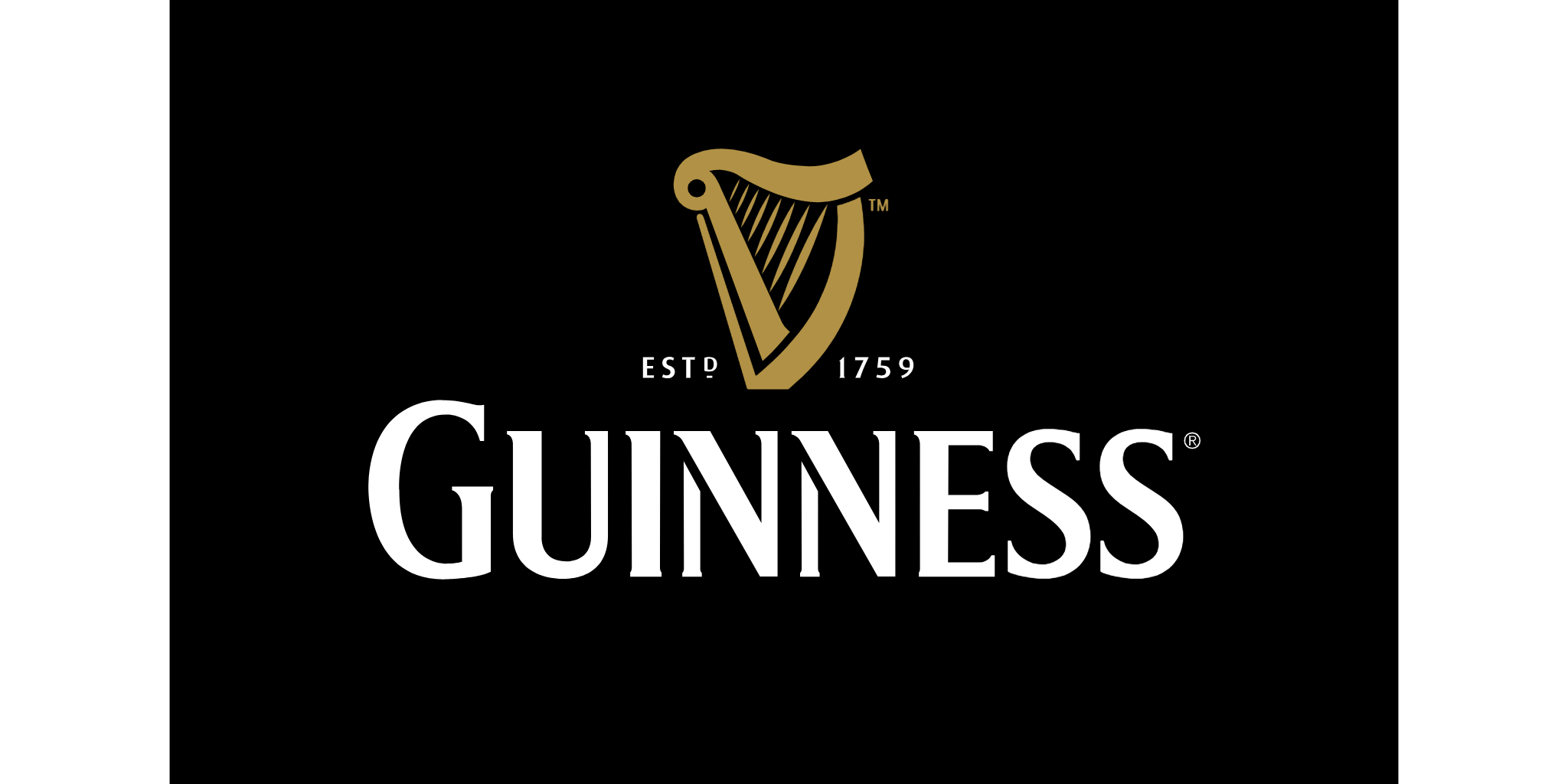 ?
*Based on LZ’s optimal wimp search results
Relic WIMP Distribution
WIMPs are distributed in isothermal spherical halos with Maxwellian velocity distribution
DM Halo
Solar System
Speed dispersion is related to the local circular speed by
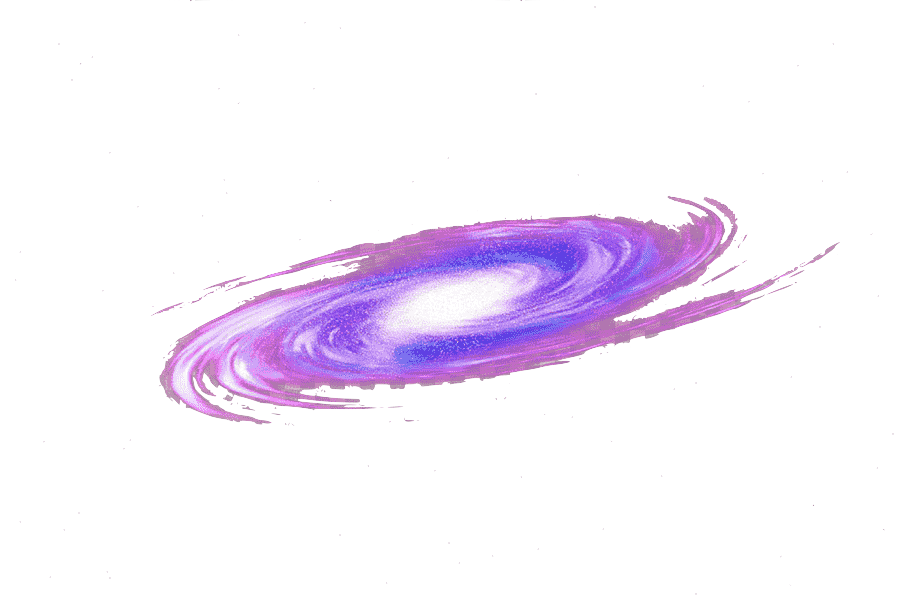 where
Galactic Disk
The density profile of the sphere is
and
Relic WIMP Distribution
Local dark matter density is
DM Halo
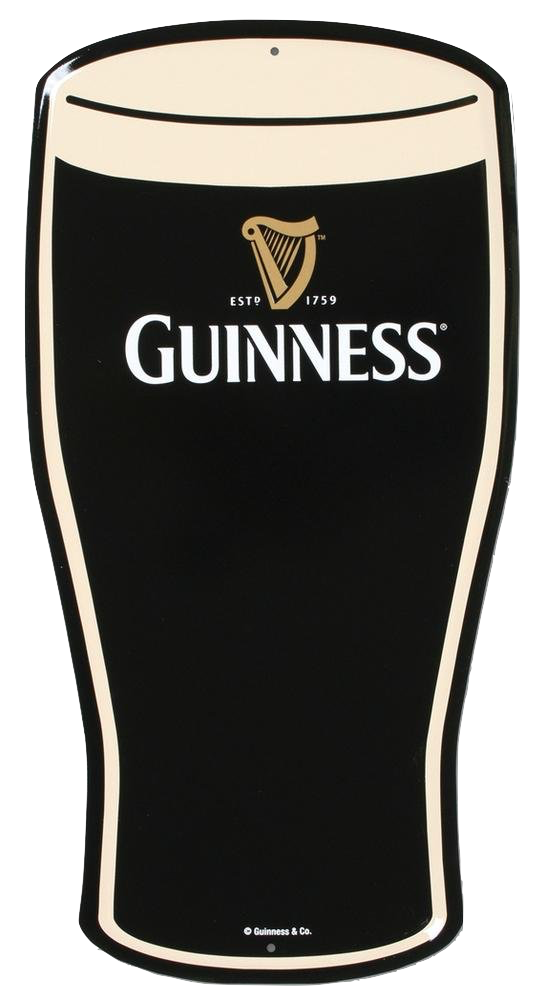 Density of WIMPs in our area
Local dark matter density is
We need to pick a favoured mass for the dark matter particle…
Let’s use the WIMP mass for LZ’s optimal sensitivity!
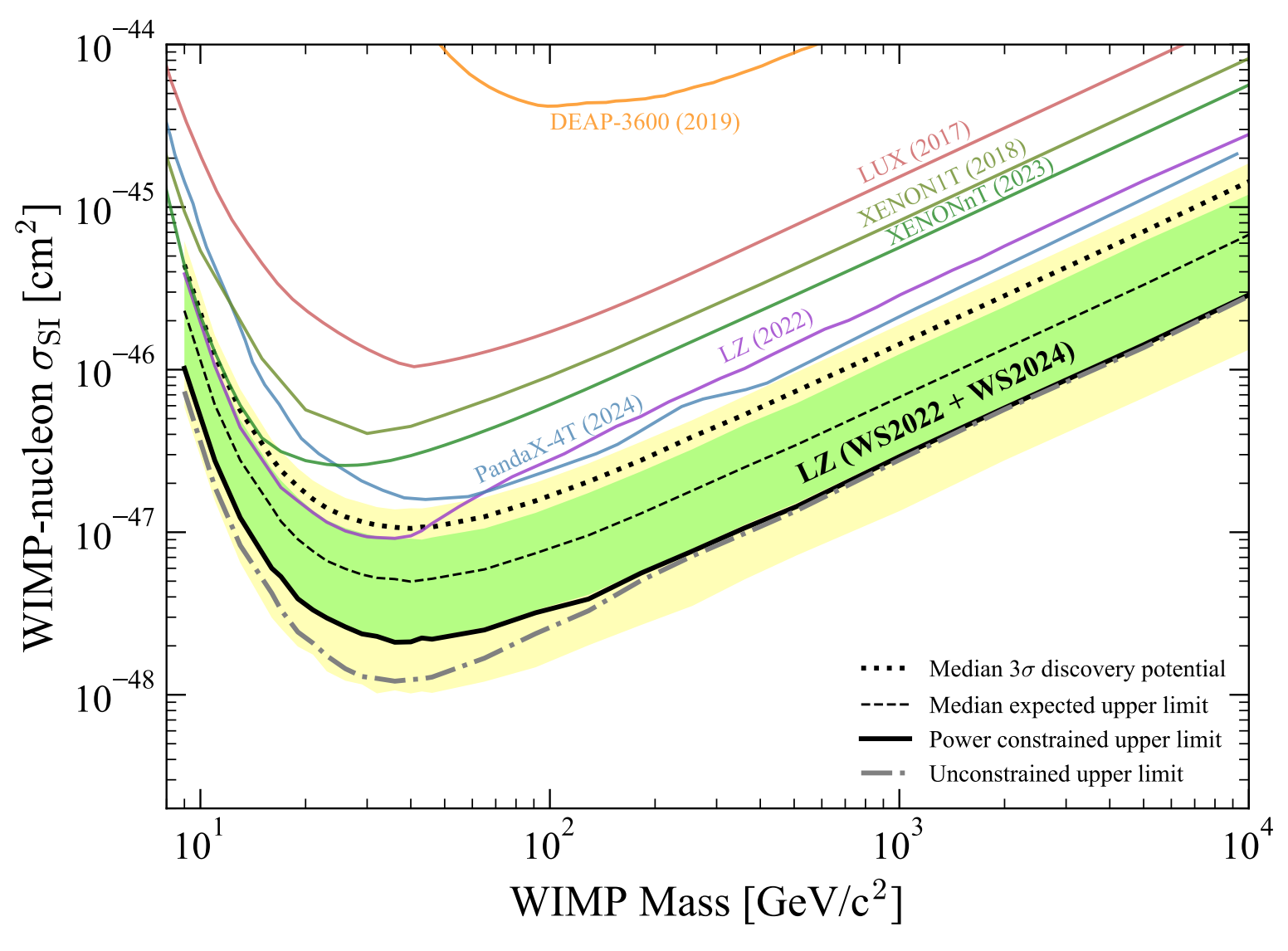 Plug in the numbers
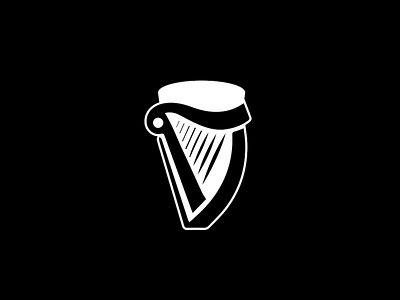 WIMPs per pint!
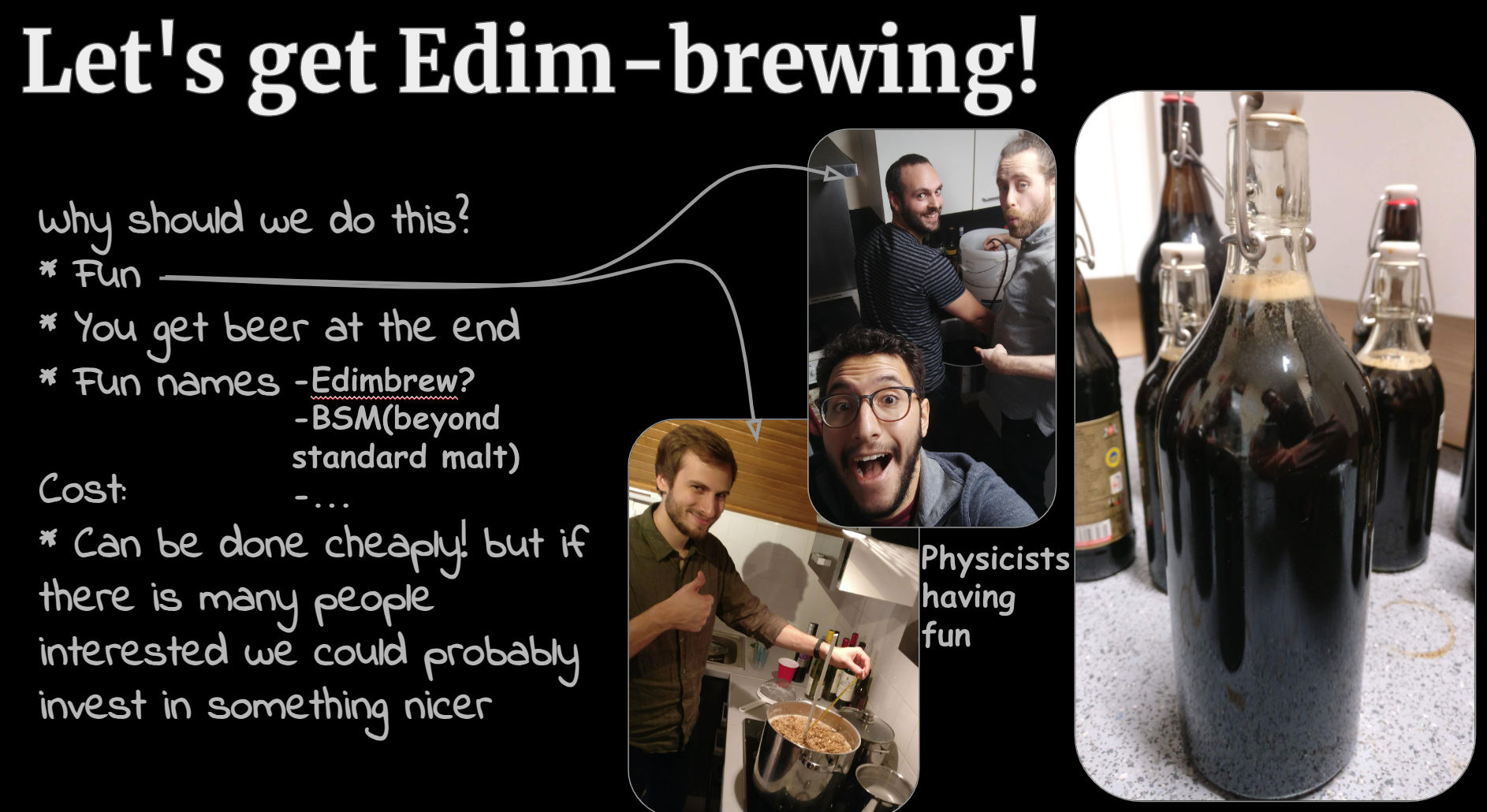 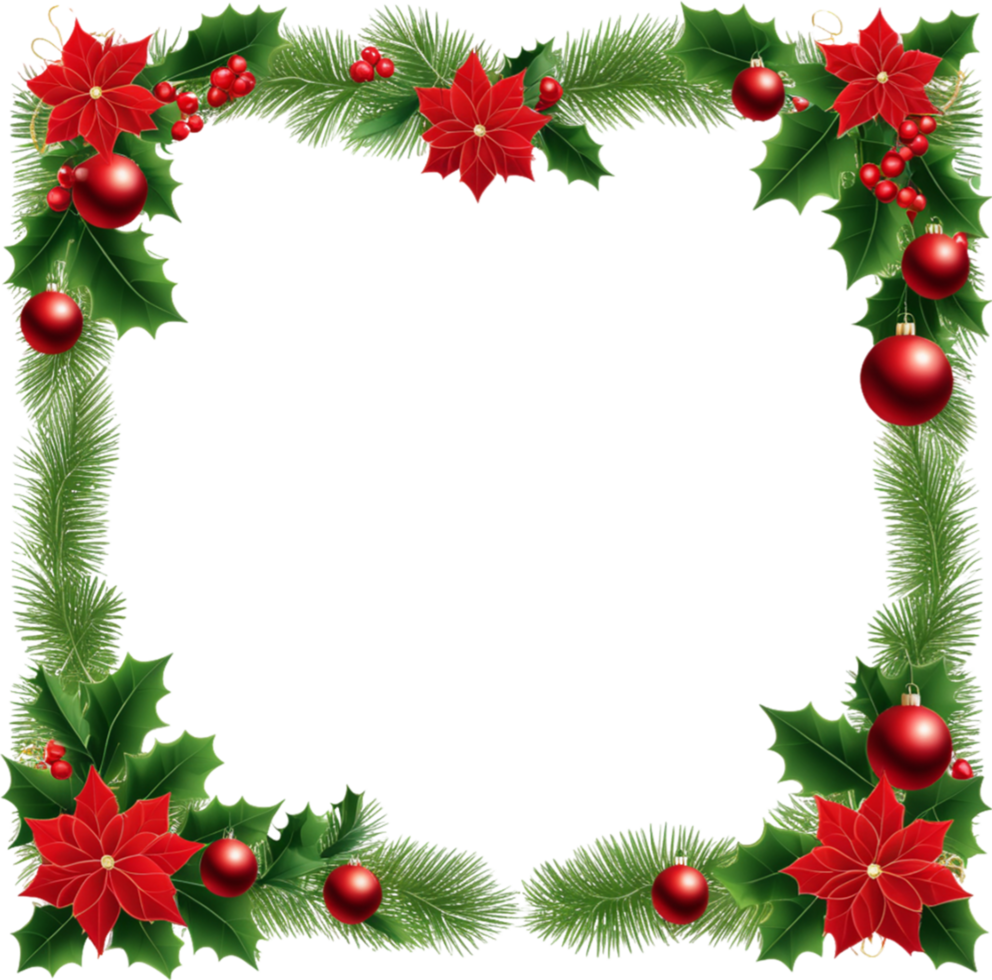 Thanks for listening! 

Merry Christmas / Happy Holidays!